Sposoby oddychania organizmów
OpracowałA 
Amelia śmigielska kl VB
DZIĘKUJĘ ZA UWAGĘ!
Organizmy potrzebują do życia pokarmu, ponieważ w pokarmie zawarta jest energia, która jest niezbędna do rozmnażania się , wzrostu i rozwoju.
Aby ta energia mogła się uwolnić niezbędne jest do tego oddychanie
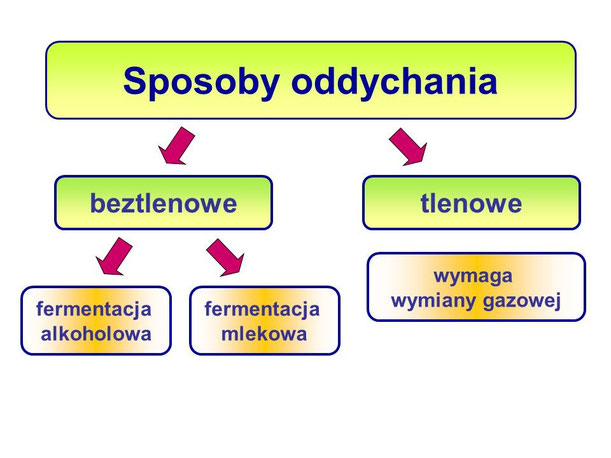 Oddychanie tlenowe
Oddychanie beztlenowe
Fermentacja mlekowa
Fermentacja alkoholowa
FERMENTACJA ALKOHOLOWADrożdże na przykład przekształcają w warunkach beztlenowych glukozę w etanol i dwutlenek węgla, czemu towarzyszy uwalnianie energii. Proces ten nosi nazwę fermentacji alkoholowej. Fermentacja alkoholowa jest wykorzystywana w przemyśle do produkcji alkoholu.
FERMENTACJA MLEKOWA Fermentacja mlekowa- przykład oddychaniabeztlenowego. jest, ona przeprowadzana Przez bakterie mlekowe. Przekształcają one glukozę w kwas mlekowy bez udziału tlenu. W ten sposób powstaje jogurt.
Wymiana gazowa u roślin
WYMIANA GAZOWA U ZWIERZĄT